Презентация для учебника
Козлова С. А., Рубин А. Г.
«Математика, 6 класс. Ч. 1»
ГЛАВА IV ПРОПОРЦИИ
4.3 Пропорции
Школа 2100
school2100.ru
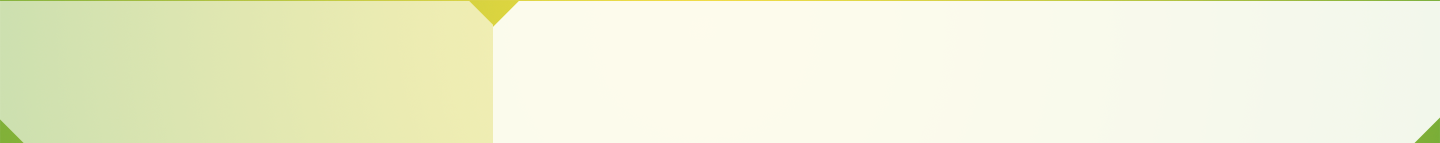 Определение пропорции
Пропорции
Пропорция –
это верное равенство
двух отношений.
Пропорция может быть записана
следующими способами:

или
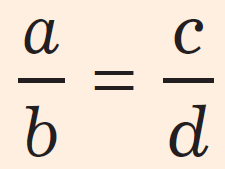 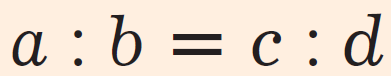 Прочитать эти записи можно по-разному:
«Отношение a к b равно отношению с к d»
«Отношения a к b и с к d равны»
«a относится к b, как с относится к d»
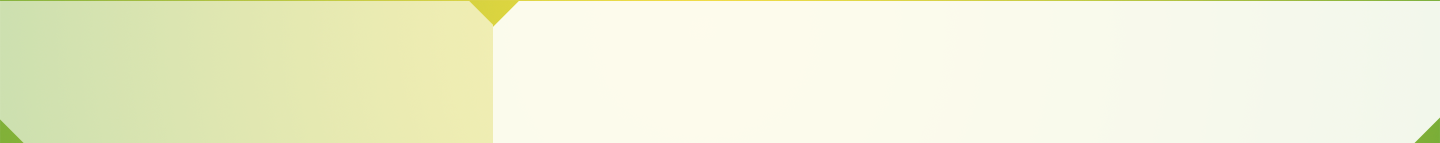 Члены пропорции
Пропорции
Входящие в пропорцию четыре числа называются членами пропорции.
В пропорции

a : b = с : d

числа a и d называются
крайними членами пропорции,

а числа b и с –
средними членами пропорции.
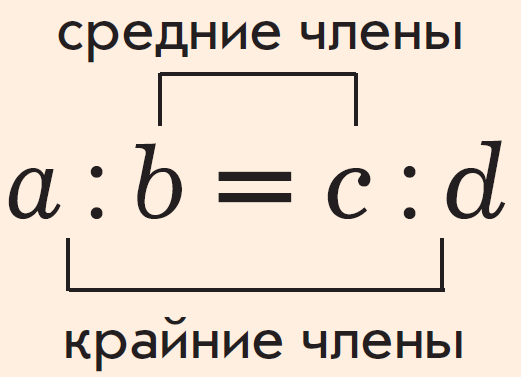 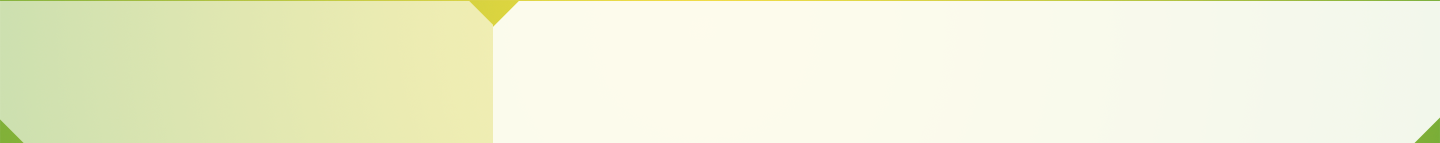 Члены пропорции
Пропорции
Такие названия понятны из расположения чисел
при записи пропорции в виде


но они же используются и при записи пропорции в виде:
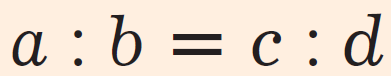 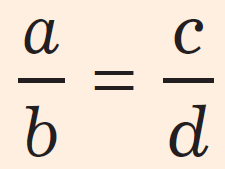 Названия «крайние члены» и «средние члены» относительны, достаточно записать пропорцию в обратном порядке (справа налево), как

с : d = a : b,

и бывшие крайние члены становятся средними,
и наоборот.
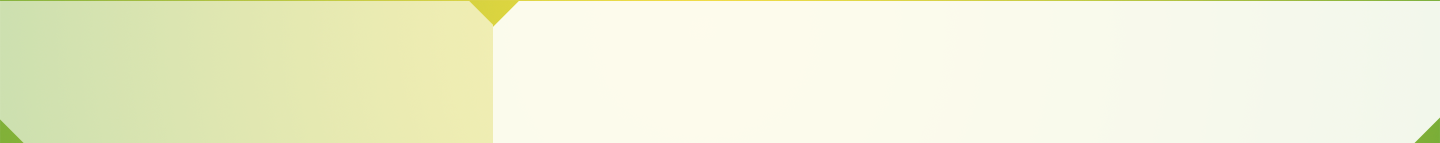 Основное свойство пропорции
Пропорции
В пропорции
произведение крайних членов равно
произведению средних членов.
В пропорции



основное свойство часто формулируют так:

произведения членов пропорции
крест-накрест равны между собой.
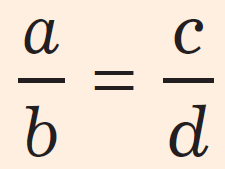 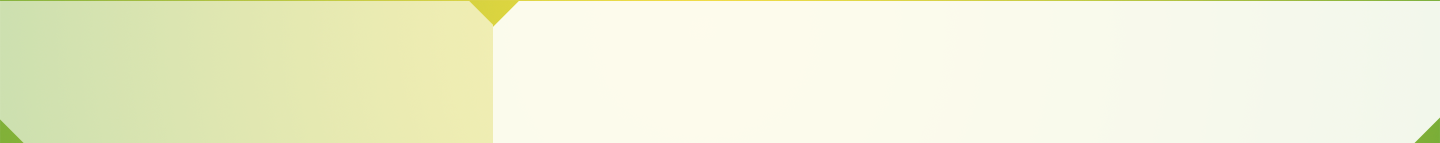 Свойства пропорции
Пропорции
Из основного свойства пропорции

a · d = b · c

следует, что в каждой пропорции
можно переставить:

а) крайние члены;

б) средние члены;

в) крайние на место средних
и наоборот,

получив при этом новые пропорции.
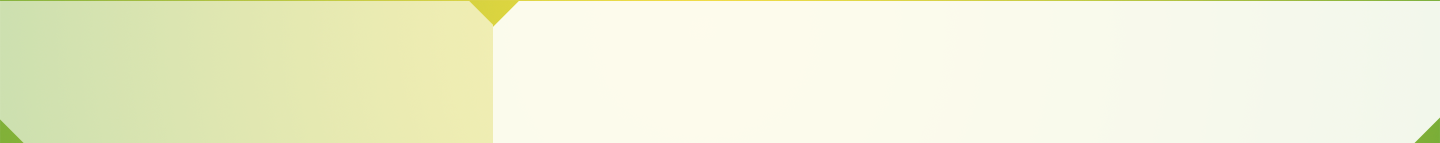 Свойства пропорции
Пропорции
Пример
1) 10 : 2 = 20 : 4

Поменяем местами крайние члены пропорции, получим:

2) 4 : 2 = 20 : 10

Поменяем в первой пропорции средние члены, получим:

3) 10 : 20 = 2 : 4.

Снова возьмём пропорцию 10 : 2 = 20 : 4.
Переставим в ней крайние члены на место средних и наоборот, получим обратную пропорцию:

4) 2 : 10 = 4 : 20.

Можно составить ещё четыре пропорции:

20 : 10 = 4 : 2            20 : 4 = 10 : 2
4 : 20 = 2 : 10            2 : 4 = 10 : 20
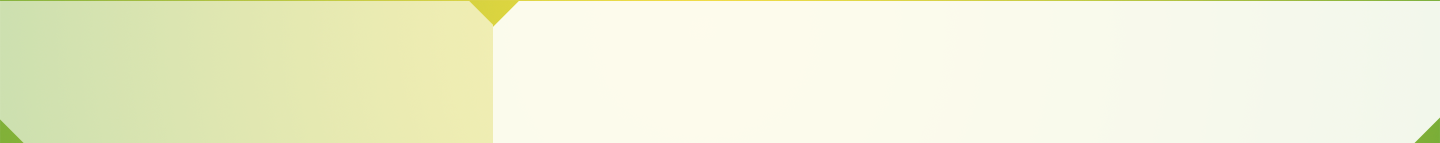 Свойства пропорции
Пропорции
a : b = c : d
d : b = c : a
a : c = b : d
b : a = d : c
c : a = d : b
c : d = a : b
d : c = b : a
b : d = a : c
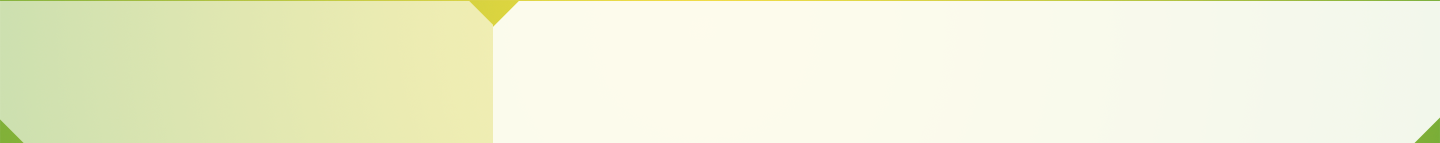 Решение пропорций
Пропорции
Наиболее распространённая
задача на пропорцию:

найти неизвестный
член пропорции,
если остальные три её члена известны.

Чаще всего это формулируют так:
«Решить пропорцию».
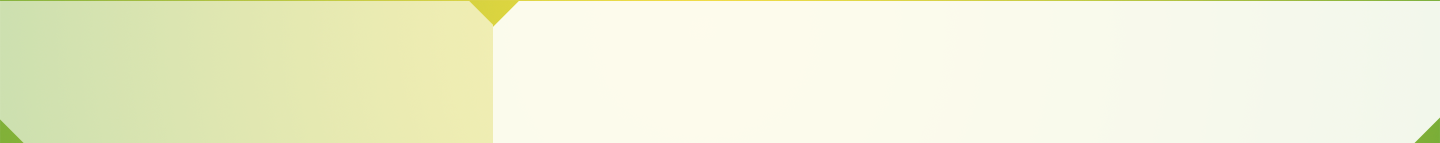 Решение пропорций
Пропорции
Пример 1
Решить пропорцию:
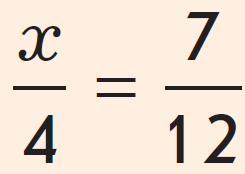 Способ 1
Первый способ решения пропорции заключается в использовании её основного свойства:
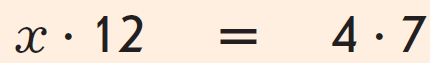 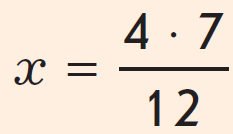 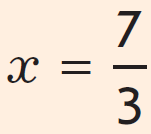 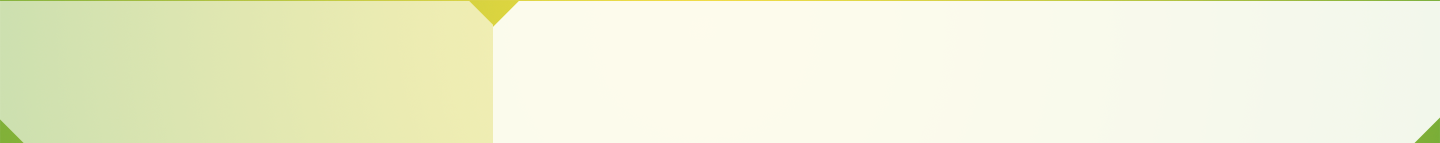 Решение пропорций
Пропорции
Пример 1
Решить пропорцию:
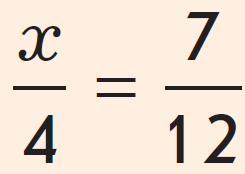 Способ 2
Второй способ решения данной пропорции – умножение обеих частей равенства на 4:
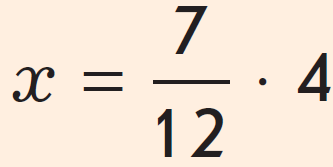 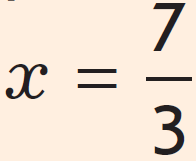 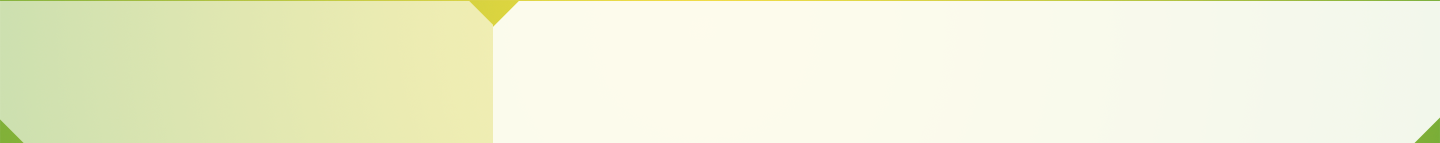 Решение пропорций
Пропорции
Если бы неизвестным был
не первый член пропорции, а какой-то другой,
то при решении пропорции вторым способом можно было бы переписать её в таком виде,
что неизвестный член стал бы первым
(используя свойства пропорций)
Пример 2
Решить пропорцию:
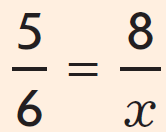 Поменяем местами 5 и x, получим пропорцию


Умножим обе части равенства на 6:

     , т. е.               или               .
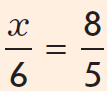 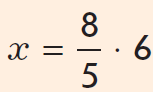 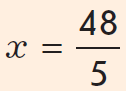 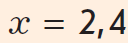 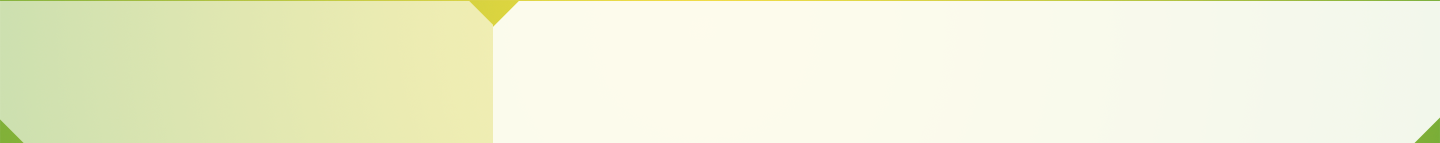 Делимость.
Свойства делимости
ПРОВЕРЬТЕ СЕБЯ
ПРОВЕРЬТЕ СЕБЯ
Пропорции
Ответьте на следующие вопросы:
Что называется пропорцией?
Приведите несколько примеров пропорций.
Что такое члены пропорции? Какие члены называют крайними, а какие средними?
Как формулируется основное свойство пропорции?
Приведите все пропорции, которые могут быть получены из пропорции 100 : 25 = 200 : 50.
Решите пропорции:
x
5
7
2
9
x
6
12
=
;
=
;
=
;
=
.
3
3
4
x
7
6
x
11